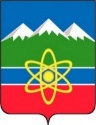 Популяризация предпринимательской деятельности посредством успешного взаимодействия с институтами развития предпринимательства
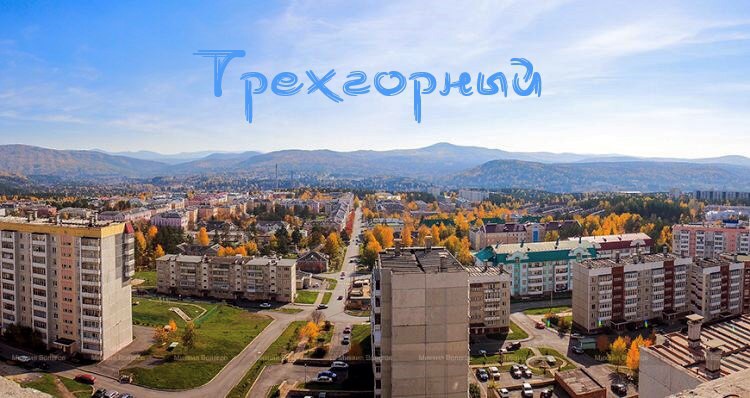 Май 2019 года
2
Территория реализации. Предпосылки для реализации практики
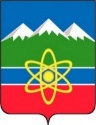 Наличие площадок для реализации инвестиционных проектов, инновационной инфраструктуры
Зависимость экономики города от градообразующего предприятия
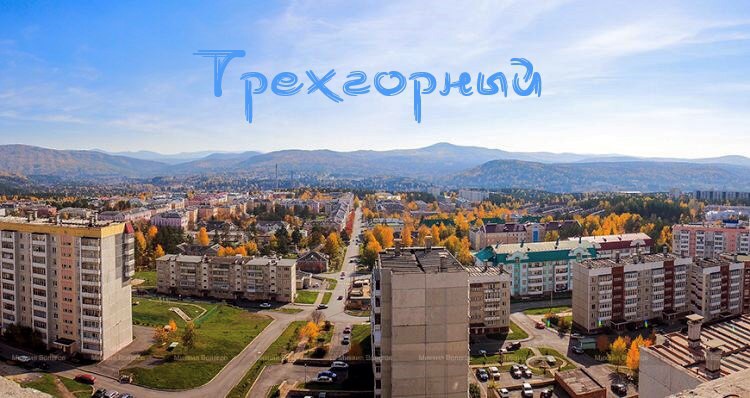 Отсутствие привлекательных рабочих мест и опыта знаний в бизнесе
Отрицательная миграция населения в возрасте 18-35 лет
Стагнация предпринимательской активности
Высокая активность населения
Назрела необходимость создания в городе Трехгорном Челябинской области опыта в сфере взаимодействия с представителями институтов развития бизнеса, расширения контактов между представителями бизнес сообщества, поддержки инициатив начинающих предпринимателей, обеспечения консультативного и информационного направления деятельности институтами развития бизнеса
3
Суть практики
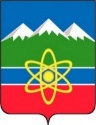 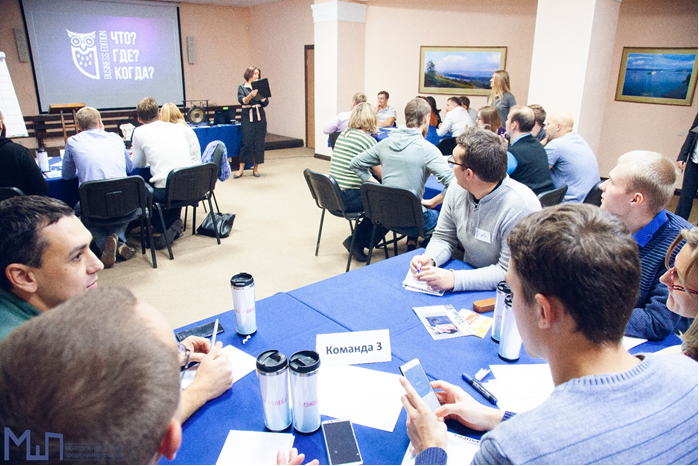 Органы местного самоуправления взаимодействуя с институтами развития предпринимательства популяризуют предпринимательскую деятельность среди молодежи
4
Основные мероприятия практики
Всего проведено 11 мероприятий, в которых приняли участие 697 человек. Эффект от реализации практики направлен на 4540 человек
III городской Форум малого и среднего бизнеса
Образовательный курс «Энергия бизнеса»
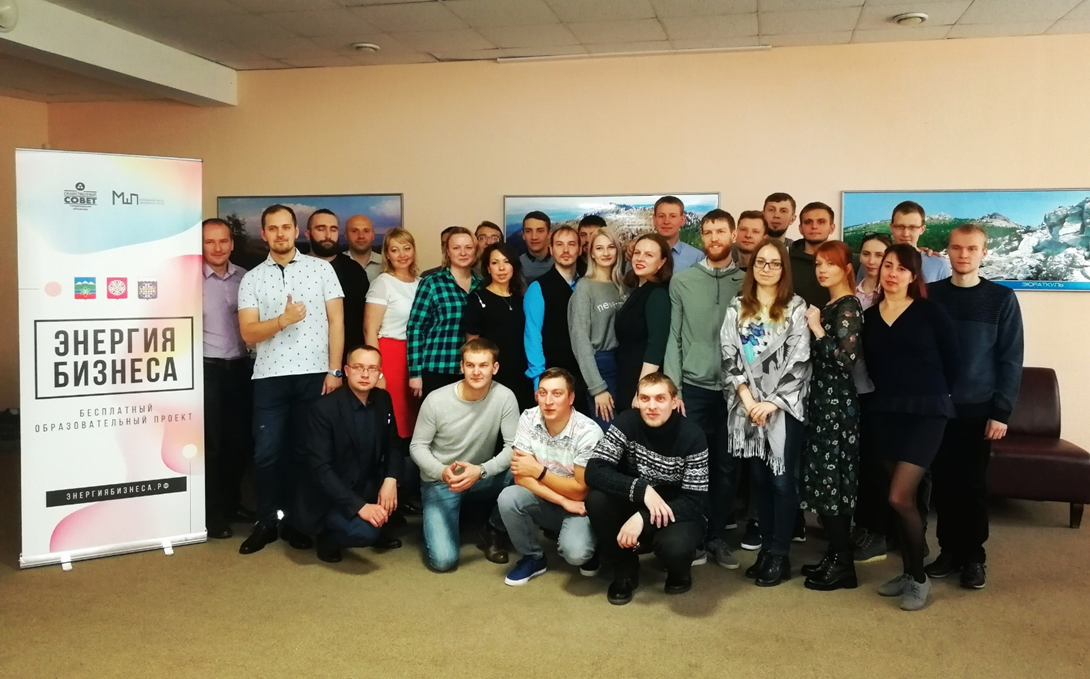 Финальное мероприятие образовательного проекта «Энергия бизнеса» – поездка 13 – 14 октября 2018 года в бизнес-лагерь на озеро Тургояк (клуб-отель «Золотой пляж») с 20 лучшими выпускниками
5
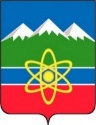 Цели и задачи практики
Оказание содействия в поиске новых путей развития и поддержке малого бизнеса
Приобретение опыта в сфере взаимодействия с представителями институтов развития бизнеса
Привлечение внимания к проблемам открытия и развития малого бизнеса
Расширение контактов между представителями бизнес сообщества
Поддержка инициатив начинающих предпринимателей
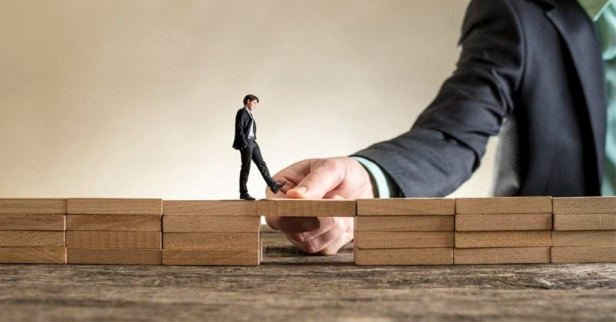 6
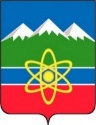 Достигнутые результаты практики
ед.
ед.
ед.
млн. руб.
7
Информация о лидере икоманде практики
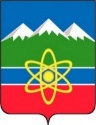 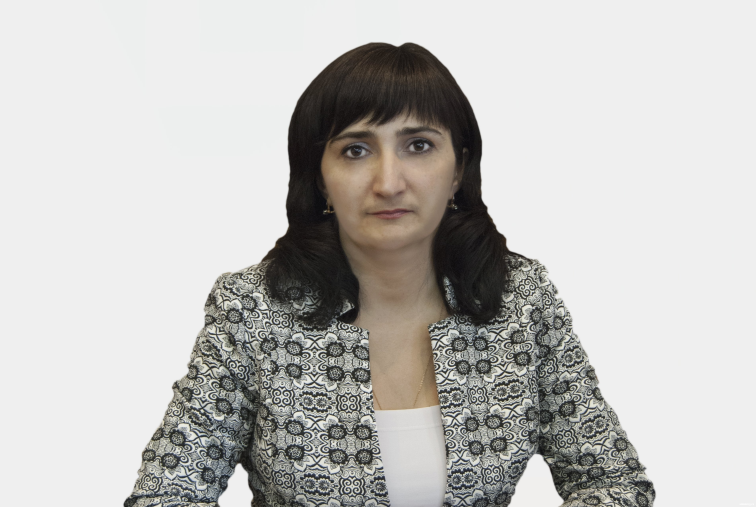 Мартысюк Ирина Федоровна, заместитель главы администрации по экономике и финансам, 
тел.: 8(351-91) 6-70-41, e-mail: martysuk@admintrg.ru
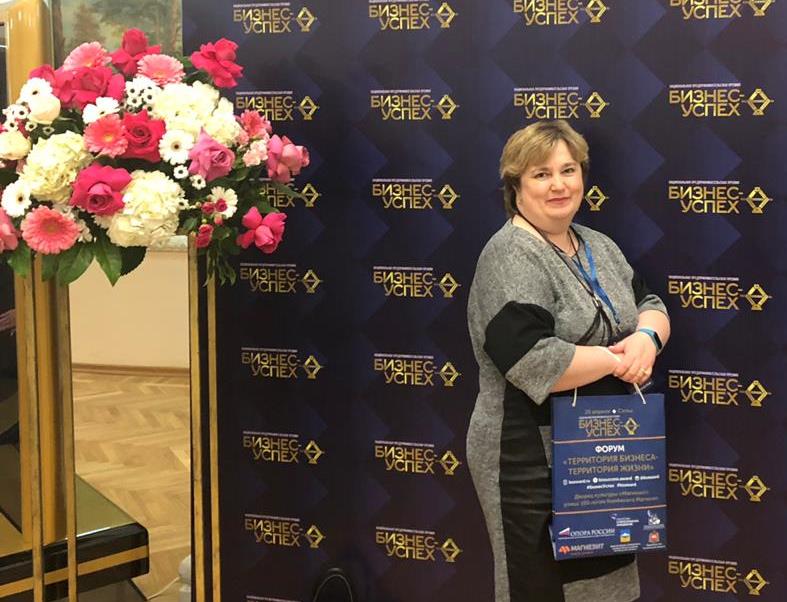 Понявина Лариса Владимировна, генеральный директор АО «Центринвест», тел.: 8(351-91) 6-70-61, 
e-mail: info@oaocentrinvest.ru
Ергунова Светлана Николаевна, начальник управления экономики администрации, тел.: 8(351-91) 6-21-03,
e-mail: ergunova@admintrg.ru
8
Информация о перспективах развития практики
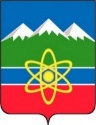 Развитие малого бизнеса элемент гармоничного функционирования рыночной системы
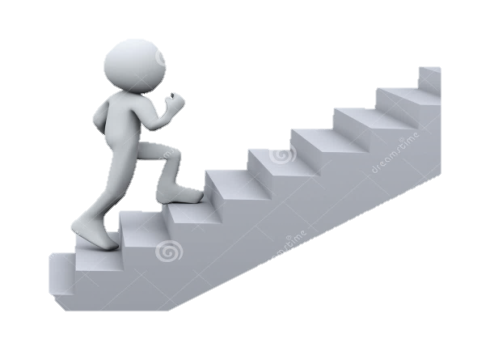 Относительно 2017 года ожидается увеличение к 2035 году:
количества субъектов МСП на 13%,
численности работающих субъектах МСП на 27%,
оборота товаров(работ, услуг) малых и средних предприятий в 3,2 раза.
9
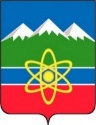 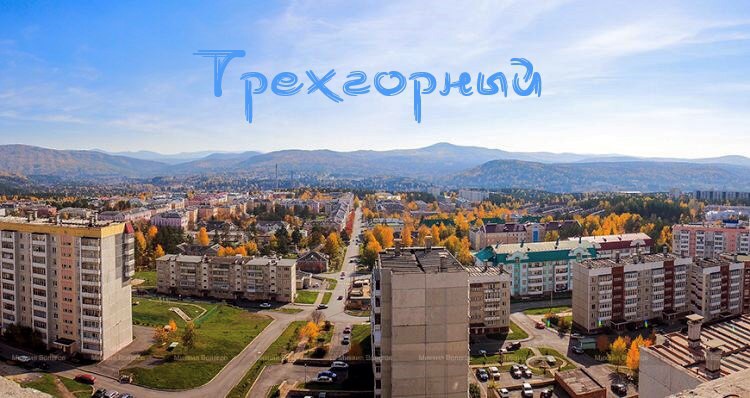 Трехгорный будет местом для жизни талантливых и трудолюбивых людей, стремящихся к реализации своего потенциала